Área 21
Educação Física
Fisioterapia
Fonoaudiologia
Terapia Ocupacional
André Rodacki
Marcia Cecília Martinelli
Rinaldo Guirro
Primeira Parte
Síntese das atividades área 21
Esclarecimento planilhas e apresentações
Apresentação Qualis e Classificação Livros
Qualis Periódicos
Classificação de Livros
Segunda Parte
Apresentação da área
Objetivos Reunião
Dados gerais da área
Terceira Parte
Início apresentação PPGs
Quarta Parte
Critérios 2010-2011
Síntese dados apresentados

Quinta Parte
Planejamento 2012 e avaliação trienal
1ª PARTE
Atividades Área 21 em 2011
Participação CTC – suplência da Odonto
APCNs 
Pareceres em pedidos da área
Participação LILACS
Classificação de livros
Qualis periódicos
APCNs – Aplicativo para criação de Cursos Novos

10 Propostas analisadas
2 APROVADAS CTC – 
FMUSP (FT), UFPE (FO)
4 DILIGÊNCIAS – 
UFMT/MT (EF), FUSE/SE (EF), UFSM/RS (EF), UNOPAR/PR (EF)
4 REPROVADAS
	   
	   1 Proposta não analisada
1 Retornada à Interdisciplinar
Análise por dois consultores adhoc
Análise por comissão
Mínimo de dois avaliadores por subárea
Participação presencial de um dos adhocs
Coordenadores de outras áreas (PSIC e ARQ)
Programas em diligência – visitas já realizadas por dois consultores adhoc (Nov/2011)
Análise Área 21 (Nov/2011)
Encaminhamento CTC (Dez/2011)
Qualis Periódicos (12 membros)
Ana Paula Malfitano - UFSCar – SP			TO
André Rodacki - UFPR-PR				EF
Carlos Ugrinowitsch - USP-SP				EF
Eliane Schochat – USP-SP				FO
João Correa – UNINOVE – SP				FT
Maria Cecília Martinelli – UNIFESP-SP			FO
Martim Botaro – UNB – DF				EF
Pedro Hallal – UFPEL – RS				EF
Rinaldo Guirro –FMUSP-RP				FT
Sérgio Fonseca – UFMG – MG				FT
Silvana Goelner – UFRGS – RS				EF
Stella Matiello – UFSCar – SP				FT
Qualis Periódicos
Disponibilização dados pela CAPES
Filtro inicial – coordenação área e comissão
Análise Comissão – complementação dados
Nova Estratificação – Presencial em BSB
Divulgação aos PPGs (.xls)
Ajustes necessários 2011 e 2012
Homologação pelo CTC
Resultados...    ...em alguns minutos (Hallal et al...)
Classificação de Livros (8 membros)

André Rodacki - UFPR-PR				EF
Beatriz Novaes – PUC-SP				FO
Dagmar Hunger - Unesp-SP				EF
Juarez Vieira Nascimento – UFSC-SC			EF
Maria Cecília Martinelli – UNIFESP-SP			FO
Rinaldo Guirro –FMUSP-RP				FT
Silvana Goelner – UFRGS – RS				EF
Stella Matiello – UFSCar – SP				FT

Marcia Grande	- apoio técnico				USP
Classificação de Livros
Envio Livros biblioteca EF/USP-SP (...prazo)
Análise presencial da comissão
Pouco entendimento dos critérios
Reenvio aos PPGs
Elaboração ficha eletrônica (enviada aos PPGs)
Análise presencial de parte da comissão em SP
Atribuição estratos L4–L1; C4–C1
Resultados... ...em alguns minutos... (Beatriz et al.)
Classificação de Livros
Permitir que os PPGs analisem e classifiquem os livros em suas instâncias.
Uso da planilha eletrônica como meio para a avaliação – isso será empregado nas próximas análises.
Envio das obras para a biblioteca da EF/USP em 2012. Data limite será definida como a mesma para a entrega do Coleta.
Análise da Comissão de Classificação de Livros
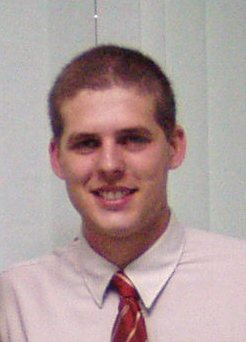 Qualis Periódicos



						    Hallal et al.
?
Classificação de Livros



						       Novaes et al.
2ª PARTE
Reunião de Acompanhamento
Objetivos
Substitui a avaliação continuada/acompanhamento

Permitir que os PPGs analisem sua inserção no contexto da área e subáreas

Possibilitar que os PPGs observem pontos fortes e fracos e necessidades de investimentos

Esclarecer critérios de avaliação
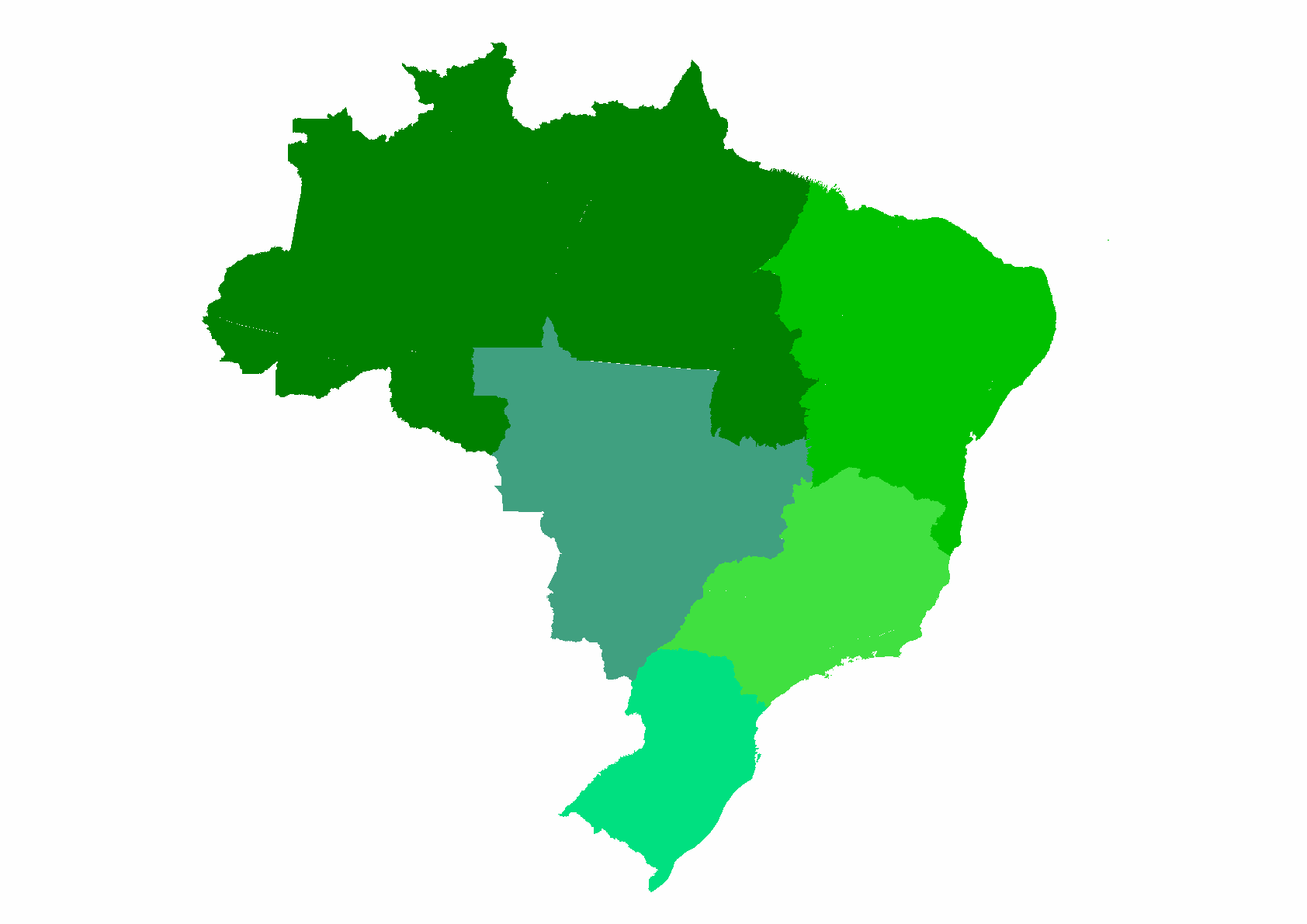 1
1
1
1
1
2
3
1
1
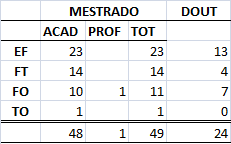 1
7
3
1
1
7
6
2
1
1
2
1
1
2
1
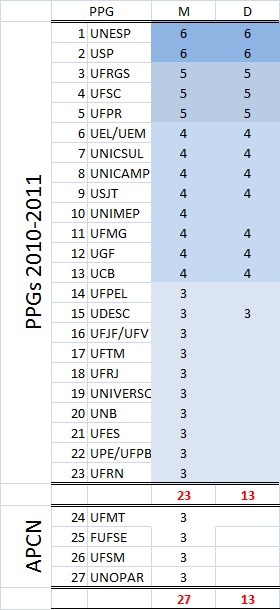 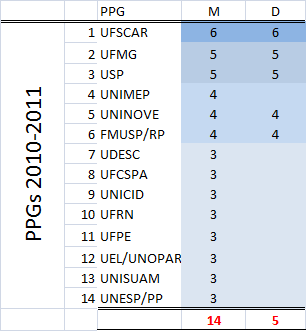 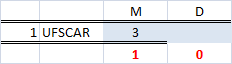 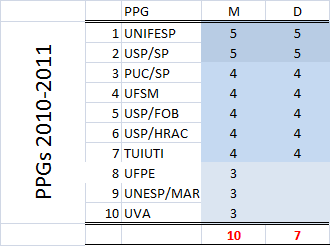 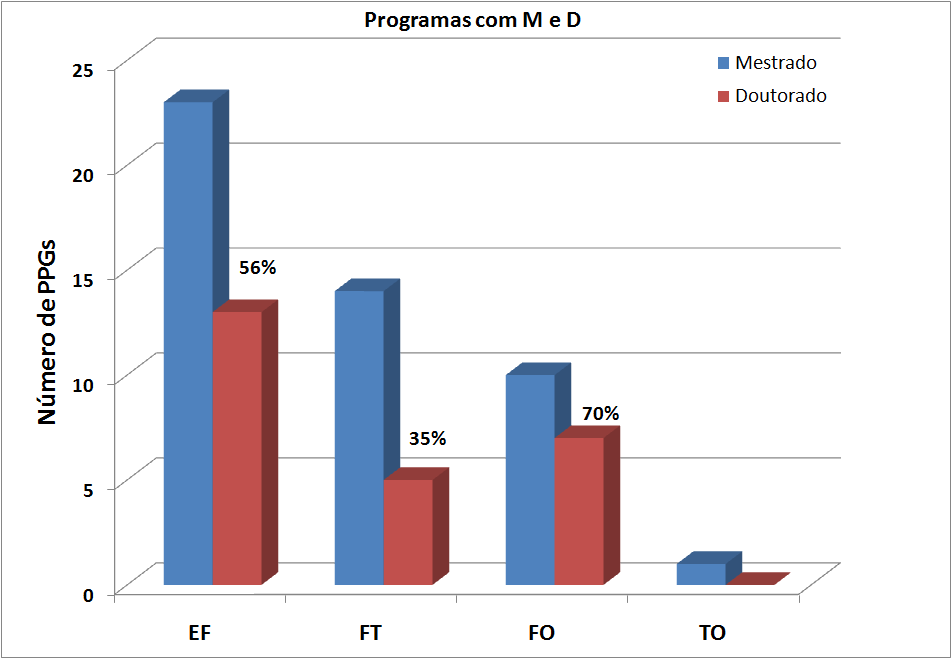 Metas
Aumentar número de PPGs NO e NE
Aumentar número PPGs com DO (FT e EF)
Aumentar número PPGs na TO
Criação de Programas de Mestrado Profissional - MP

Processo diferenciado de avaliação de MPs
Consolidação cursos 3 (atenção aos 3 x 3)
3ª PARTE
APRESENTAÇÕES PPGs
PROGRAMAS 6 – ( 3 PPGs)

EF (2)
USP; UNESP/RC
FI (1)
UFSCar
PROGRAMAS 5 – ( 7 PPGs)

EF (3)
UFPR; UFSC; UFRGS
FI (2)
USP; UFMG; 
FO (2)
UNIFESP; USP
PROGRAMAS 4 – (16 PPGs)

EF (8)
UCB; UGF; UFMG; UNICAMP; UNIMEP; USJT; UNICSUL; UEL-UEM
FI (3)
FMUSP/RP; UNINOVE; UNIMEP; 
FO (5)
TUIUTI; USPHRAC; USPFOB; UFSM; PUC/SP
PROGRAMAS 3 – (22 PPGs)

EF (10)
UFPEL; UFTM; UDESC; UFES; UFJV-UFV; UFRJ; UNIVERSO; UNB; UFPE; UFRN
FI (8)
UDESC; UNICID; UFRN; UFCSPA; UFPE; UNISUAM; UEL-UNOPAR; UNESP/PP
FO (3)
UNESP/MAR; UFPE; UVA; 
TO (1)
UFSCar
4ª PARTE
Critérios de Avaliação
Critérios de Avaliação
Definição de critérios
	Possibilidade de colégios das subáreas com critérios comuns, mas métricas específicas.

Corpo Docente 
	Portarias da CAPES
	Número de docentes permanentes e colaboradores
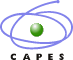 Quesitos da Avaliação
1. Proposta do Programa (0%)

2. Corpo Docente (15%) 

3. Corpo Discente, Teses e Dissertações (30%)

4. Produção Intelectual (40%) 

5. Inserção Social (15%)
2. Corpo Docente (15%)
2.1. Perfil do corpo docente (10%)

2.2. Adequação e dedicação dos docentes permanentes em relação às atividades de pesquisa e de formação (25%)

2.3. Distribuição das atividades de pesquisa e de formação entre os docentes do Programa (25%)

2.4. Contribuição dos docentes para atividades de ensino e/ou de pesquisa na graduação (15%)

2.5. Proporção do corpo docente com importante captação de recursos para pesquisa (25%)
2.1. Perfil do corpo docente, consideradas titulação, diversificação na origem de formação, aprimoramento e experiência, e sua compatibilidade e adequação à Proposta do Programa (10%)
Áreas de Formação/ Capacitação e Envolvimento Histórico com a Área dos docentes permanentes: (2,5%)
	F=até 39% dos docentes, R=40-59% dos docentes, B=60-79% dos docentes e MB=80% ou + dos docentes

Experiência e projeção internacional dos docentes permanentes: (2,5%)
	F=até 39% dos docentes, R=40-59% dos docentes, B=60-79% dos docentes e MB=80% ou + dos docentes

Docentes permanentes que atraem estágios pós-doutorais: (2,5%)
	F=até 4% dos docentes, R=5 a 10% dos docentes, B=11-20% dos docentes e MB=21% ou + dos docentes

Docentes permanentes que atuam em revistas científicas: (2,5%)
	F=até 39%; R=40-59%; B=60-79%; MB=80% ou +
2.2. Adequação e dedicação dos docentes permanentes em relação às atividades de pesquisa e de formação do Programa (25%)
Número de docentes permanentes (média de docentes no triênio): (7,5%)
	F=até 9 docentes, R=10-12 docentes, B=13-15 docentes e MB=16 ou + docentes

Oscilação de docentes permanentes no triênio: (7,5%)
	F=41% ou + de oscilação, R=31-40% de oscilação, B=21-30% de oscilação e MB= até 20% de oscilação

Número de docentes permanentes em regime de dedicação (tempo integral) e vínculo institucional no triênio: (5%)
	F= até 69% de docentes, R=70-79% de docentes, B=80-89% de docentes e MB=90% ou + docentes

Número de docentes visitantes e colaboradores no triênio em relação ao número total de docentes: (5%)
	F=41% ou + de docentes, R=31-40% de docentes, B=21-30% de docentes e MB=até 20% de docentes.
2.3. Distribuição das atividades de pesquisa e de formação entre os docentes do Programa (25%)
Percentual de docentes permanentes envolvidos com atividades de ensino no triênio: (10%)
	F=até 49% dos docentes, R=50-64% dos docentes, B=65-79% dos docentes e MB=80% ou + dos docentes

Percentual de docentes permanentes envolvidos com atividades de pesquisa no triênio: (7,5%)
	F= até 69% dos docentes, R=70-79% dos docentes, B=80-89% dos docentes e MB=90% ou + docentes

Percentual de docentes permanentes envolvidos com atividades de orientação de mestrandos/doutorandos no triênio: (7,5%)
	F= até 69% dos docentes, R=70-79% dos docentes, B=80-89% dos docentes e MB=90% ou + dos docentes.
2.4. Contribuição dos docentes para atividades de ensino e/ou de pesquisa na graduação, com atenção tanto à repercussão que este item pode ter na formação de futuros ingressantes na PG, quanto na formação de profissionais mais capacitados no plano da graduação (15%)
Percentual de docentes permanentes envolvidos com atividades de orientação de Iniciação Científica no triênio: (10%)
	F= até 39% dos docentes
	R=40-59	% dos docentes
	B=60-79% dos docentes
	MB=80% ou + dos docentes

Percentual de docentes permanentes envolvidos com atividades de orientação de Trabalhos de Conclusão de Curso no triênio: (5%)
	F= até 39% dos docentes
	R=40-59% dos docentes
	B=60-79% dos docentes
	MB=80% ou + dos docentes.
2.5. Proporção do corpo docente com importante captação de recursos para pesquisa (Agências de Fomento, Bolsa de Produtividade, Financiamentos Nacionais e Internacionais, Convênios...) (25%)
Percentual de docentes permanentes com pelo menos um financiamento no triênio: (15%)
	F= até 29% dos docentes
	R=30-49% dos docentes
	B=50-69% dos docentes
	MB=70% ou + dos docentes

Percentual de docentes permanentes com bolsa de produtividade no triênio: (10%)
	F= até 14% dos docentes
	R= 15-24% dos docentes
	B=25-34% dos docentes
	MB=35% ou + dos docentes
3. Corpo Discente, Teses e Dissertações (30%)
3.1. Quantidade de teses e dissertações defendidas no período de avaliação (20%) 

3.2. Distribuição das orientações das teses e dissertações defendidas no período de avaliação em relação aos docentes do Programa (20%) 

3.3. Qualidade das Teses e Dissertações e da produção de discentes autores da pós-graduação e da graduação (50%) 

3.4. Eficiência do Programa na formação de mestres e doutores bolsistas (10%)
3.1. Quantidade de teses e dissertações defendidas no período de avaliação, em relação ao corpo docente permanente e à dimensão do corpo discente (20%)
Percentual de titulações de mestrado/ doutorado durante o triênio: (10%)
	F= até 29% dos discentes
	R=30-39% dos discentes
	B=40-49% dos discentes
	MB=50% ou + dos discentes

Percentual de docentes permanentes que titularam mestrandos/doutorandos no triênio: (10%)
	F= até 44% dos docentes
	R=45-59% dos docentes
	B=60-74% dos docentes
	MB=75% ou + docentes.
3.2. Distribuição das orientações das teses e dissertações defendidas no período de avaliação em relação aos docentes do Programa (20%)
Média de orientações de mestrandos por docente permanente no triênio: (10%) (Obs: 20% para os cursos de mestrado)
		F= até 1 ou 5,1 ou + mestrandos 
		R= 4,0 a 5,0 mestrandos 
		B= 1,1 a 1,9 mestrandos
		MB= 2 a 3,9 mestrandos

Média de orientações de doutorandos por docente permanente no triênio: (10%)
		F= até 1 ou 5,1 ou + doutorandos 
		R= 4,0 a 5,0 doutorandos 
		B= 1,1 a 1,9 doutorandos 
		MB= 2 a 3,9 doutorandos.
3.3. Qualidade das Teses e Dissertações e da produção de discentes autores da pós-graduação e da graduação (50%)
Percentual de discentes e egressos autores no triênio: (30%)
	F= até 29% dos discentes/egressos
	R=30-49% dos discentes/egressos
	B=50-69% dos discentes/egressos
	MB=70% ou + dos discentes/egressos

Percentual de trabalhos publicados por discentes e egressos no triênio: (20%)
	F= até 29% dos docentes/egressos
	R=30-49% dos docentes/egressos
	B=50-69% dos docentes/egressos
	MB=70% ou + dos docentes/egressos
3.4. Eficiência do Programa na formação de mestres e doutores bolsistas: Tempo de formação de mestres e doutores e percentual de bolsistas titulados (10%)
Tempo Médio de Titulação de mestrado (meses) no triênio: (5%) 
(Obs: 10% para os cursos de mestrado)
	F= 36 ou mais meses
	R= 30-35 meses
	B= 25-29 meses
	MB= 24 ou menos meses

Tempo Médio de Titulação de doutorado (meses) no triênio: (5%) 
	F= 61 ou mais meses
	R= 55-60 meses
	B= 49-54 meses
	MB= 48 ou menos meses.
4. Produção Intelectual (40%)
4.1. Publicações qualificadas do Programa por docente permanente (40%)

4.2. Distribuição de publicações qualificadas em relação ao corpo docente permanente do Programa (40%) 

4.3. Produção técnica, patentes e outras produções consideradas relevantes (20%)
4.1. Publicações qualificadas do Programa por docente permanente (40%)
Avaliação de Artigos
Avaliação de Livros
A1 = 100pts
L4 = 200pts
CL4 = 100pts
A2 =  80pts
L3 = 100pts
CL3 =   50pts
B1=   60pts
L2=   50pts
CL2 =   25pts
B2=   40pts
L1=   20pts
CL1 =   10pts
B3=   20pts
B4=   10pts
B5=     5pts
Obs:  máximo 2 capítulos/livro/docente
1º CL= 50% do livro e 2º CL= 10% do livro
4.1. Publicações qualificadas do Programa por docente permanente (40%)
Média da produção intelectual por docente permanente no triênio, a partir da aplicação do sistema de pontuação de artigos e livros/capítulos de livros e considerando as travas de artigos (3 artigos B4/docente e 3 artigos B5/docente) e de livros/capítulos (2 capítulos de livros L1/docente e 2 livros L1/docente):

2007-2009						2010-2012

F= até 359 pontos/docente/triênio (10%)
R= 360-419 pontos/docente/triênio (20%)
B= 420-479 pontos/docente/triênio (30%)
MB= 480 pontos ou + /docente/triênio (40%)
?
F < 34%
R = 35-49
B= 50-75
MB > 75
4.2. Distribuição de publicações qualificadas em relação ao corpo docente permanente do Programa (40%)
Percentual da distribuição da produção intelectual entre os docentes permanentes, considerando o tempo de atuação dos docentes permanentes no triênio e os critérios de pontuação individual estabelecidos para a Área 21: 

D= menos de 60% dos docentes atingem a pontuação de 180-239 pontos no triênio (5%)
F= 60-79% dos docentes permanentes atingem a pontuação de 180-239 pontos no triênio (10%)
R= 80% ou mais dos docentes permanentes atingem a pontuação de 180-239 pontos no triênio (20%)
B= 80% ou mais dos docentes permanentes atingem a pontuação de 240-299 pontos no triênio (30%)
MB= 80% ou mais dos docentes permanentes atingem a pontuação de 300 pontos ou mais no triênio (40%)
Critérios de travas superiores

Numero de artigos em determinados estratos

F < 70% B2 ou superior
R > = 70% B2 ou superior
B > = 80% B1 ou superior
MB > = 80% A2 ou superior
58
4.3. Produção técnica, patentes e outras produções consideradas relevantes (20%)
Percentual de docentes permanentes com produção técnica, patentes e outras produções relevantes no triênio: 

F= até 39% dos docentes permanentes (5%)
R= 40-59% dos docentes permanentes (10%)
B= 60-79% dos docentes permanentes (15%)
MB= 80% ou mais dos docentes permanentes (20%)
5. Inserção Social (15%)
5.1. Inserção e impacto regional e (ou) nacional do Programa (30%)

5.2. Integração e cooperação com outros Programas e centros de pesquisa e desenvolvimento profissional relacionados à área de conhecimento do Programa, com vistas ao desenvolvimento da pesquisa e da pós-graduação (55%)

5.3. Visibilidade ou transparência dada pelo Programa à sua atuação (15%)
5.1. Inserção e impacto regional e (ou) nacional do Programa (30%)
Análise qualitativa/quantitativa dos impactos educacional, social, cultural e tecnológico/econômico do Programa no triênio:

F= nenhum impacto identificado (5%)
R= pelo menos 1 impacto identificado (10%)
B= pelo menos 2 impactos identificados (20%)
MB= pelo menos 3 impactos identificados (30%)
5.2. Integração e cooperação com outros Programas e centros de pesquisa e desenvolvimento profissional relacionados à área de conhecimento do Programa, com vistas ao desenvolvimento da pesquisa e da pós-graduação (55%)
Análise qualitativa/quantitativa das ações de integração e cooperação do Programa no triênio:

F= até uma ação de integração e cooperação (10%)
R= 2 ações de integração e cooperação (25%)
B= 3 ações de integração e cooperação (40%)
MB= 4 ou mais ações de integração e cooperação (55%)
5.3. Visibilidade ou transparência dada pelo Programa à sua atuação (15%)
Análise qualitativa/quantitativa da completude, atualização, transparência dos recursos (bolsas), critérios de seleção, normas, ACs e LPs e disponibilização dos textos completos das dissertações e teses na Home-page.
5ª PARTE
Dados 2010-2011Área 21
Inserção Social e Visibilidade
Inserção Social
	Problemas de métrica
	Formação de RH NÃO é inserção social

Visibilidade
	Site do PPG, disponibilização dos textos das teses e dissertações
5ª PARTE
Planejamento 2012 e avaliação trienal
Análise Classificação de livros – Biblioteca USP – mesma data do coleta
Reorganização Qualis - 
APCNs 2012 - 
Reunião Coordenadores 2012 – segundo semestre
Contato institucional; e-mail institucional
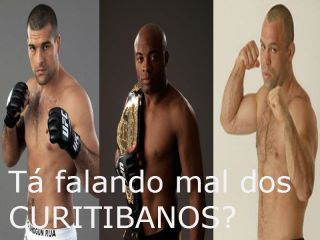 Demais questões da área
Canal de comunicação – coordenação e coordenadores – via e-mail institucional.
Página da área – acessar regularmente
Cumprimento dos prazos e datas – ofício do pró-reitor da IES.
Transparência nas comissões de trabalho – APCN, Livros, Qualis, Avaliação, Visitas, Pareceres, etc.
Qualis Periódicos
Forte viés de defesa da área – similar à Saúde Coletiva
Manutenção pela glosa de artigos que não tenham relação com a área
Nova avaliação e re-tipificação de periódicos (novos e “velhos”).
Financiamento de periódicos da área